FLUENCYWhat is it?
Fluency is the ability to read a text quickly and understand it. It is the bridge between reading a word and understanding it (or Comprehension).
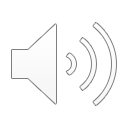 NOTES: FLUENCY
Fluent readers: 
read with correct pauses and expression;
do not spend time figuring out (or, decoding) each word;
can focus on what the text means;
can make connections between the text and their own knowledge.
 
Fluency grows slowly over time. And fluency grows from LOTS of practice. 
 
To read fluently, readers must be able to divide the text into meaningful “chunks.” These chucks include phrases and clause within a sentence. 
 
Fluency is not a reading stage of development where readers can read ALL words quickly and easily all the time. Fluency changes depending on the text. A student may be able to read a familiar text fluently. But then read a new text very slowly.
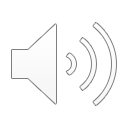 TEACHING TIPS: FLUENCY
Students need to read and then re-read texts out loud to teachers and classmates. Teachers should also give feedback. Use activities that make students re-read texts.

The texts for Fluency practice should not be too easy or too hard. If the text is too hard, students will focus on sounding out the words and NOT on understanding them.

If a student has a low reading level, reading silently is NOT very effective. It is better to read out loud alone, with a partner or with the whole class.  

Teachers should model fluent reading. Students should re-read the text out loud.

Students should hear many different texts read fluently and with expression.

Reading word lists may improve vocabulary. However, this may not help a student’s ability to read fluently.
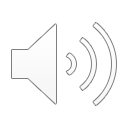 FLUENCY STRATEGYReader’s Theater
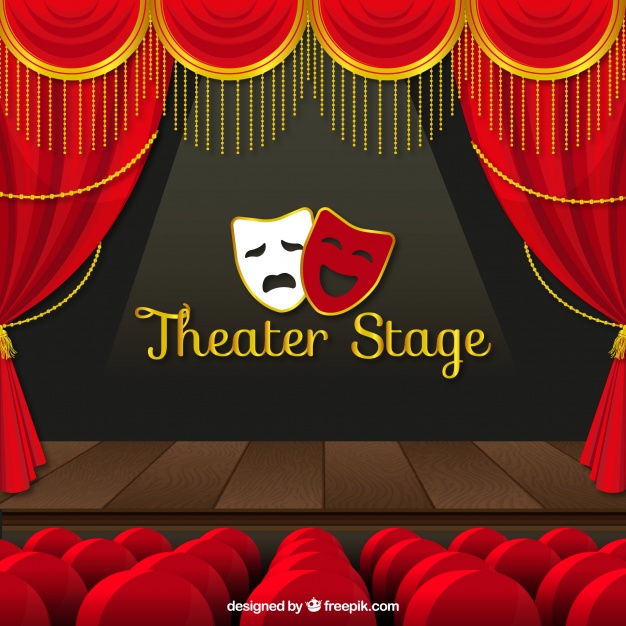 How to Use Reader’s Theater
Choose a story that can be divided into parts or characters. 
Give reading parts to each student. (If you have more students than parts, you can have 2 or 3 groups act out the same story.)
Then students practice. They first read their parts out loud. The teacher helps them. 
Finally, they read their parts for an audience. 
Notes
Once students have read the texts a couple of times, they can make a set or costumes. 
Reader’s Theater helps to build reading confidence.
It also tests a student’s listening skills. They must know when one actor finishes a line before saying theirs.
With Reader's Theater, students read from a script. They do not need to memorize. 

The best Reader's Theater scripts have lots of dialogue and characters.
FLUENCY STRATEGYPartner Reading
How to use Partner Reading
1. Explain Partner Reading to your students.

2. Pair students either by same reading ability. Or pair high-level readers with low-level readers. 

3. Tell students how they will use paired reading. For example: Will they read out loud, together? Will they take turns with each person reading a line each? Or will one person read while the other person listens?

4. Teach students how to correct their classmates when they hear an error. 

5. Tell the pairs to ask each other about the text. For example: "What was your part about? What was your favorite part? What words did you already know? Which part gave you trouble?"

6. Students should give comments and praise frequently for correct reading. 

7. Show them how to use the strategy. Then help them as they read with each other.
With Partner Reading, students read out loud to each other. 

High-level readers can read with low-level readers. Or students who read at the same level can re-read a story together. 

Partner reading can be used with any book. You can take turns reading by sentence, paragraph, page or chapter.
FLUENCY STRATEGYGroup Reading
How to Use Group Reading 
Choose a text that works well for reading out loud as a group. It should:
have repeated grammar patterns and repeated words,
be not too long,
be at the reading level of most students.
Give each student a copy or write the text on the board. 
Read the text out loud. Model fluent reading for the students.
As you read, ask the students to follow along with the text with a finger.
Re-read the passage. Have all the students read the text out loud together.
Why use Group Reading?
It can give less skilled readers the chance to practice and get help. 
It gives students a model for fluent reading.
It helps to improve sight-reading ability
ASSESSMENT: FLUENCY
It is important to assess often. This will guide your instruction. 
All assessment for Fluency should be done one-on-one with each student. 

Choose a text that fits the level of your student. 
Have them read.
Record how long it takes them and how many mistakes they made.
When it comes to assessing Fluency, experts say look for the following: 
Does the student stress appropriate words?
Does the student's voice rise and fall at appropriate times as they read?
Does the student read punctuation correctly in the text? 
Does the student read with proper emotion, such as happiness?
Does the student pause appropriately where subjects and verbs end, at phrases and with other language “chunks”?
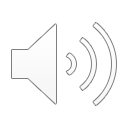